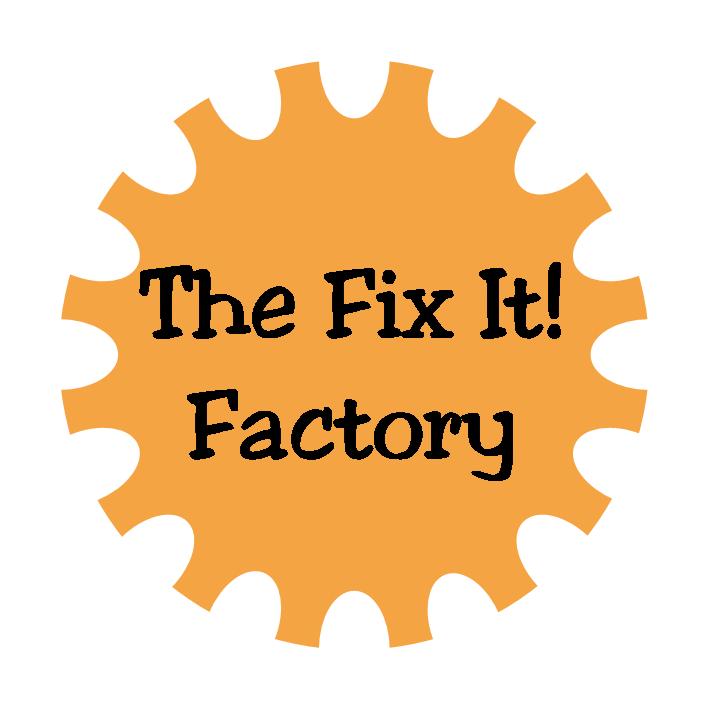 Welcome to . . . .
St Mary’s, 
Holiday Bible Club 2013
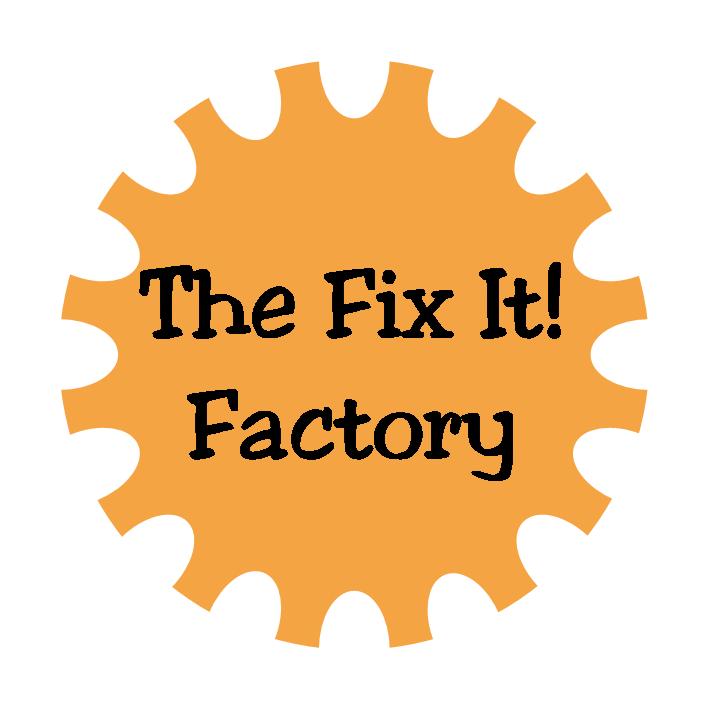 Workers
Training
Made
Broken
Fixed
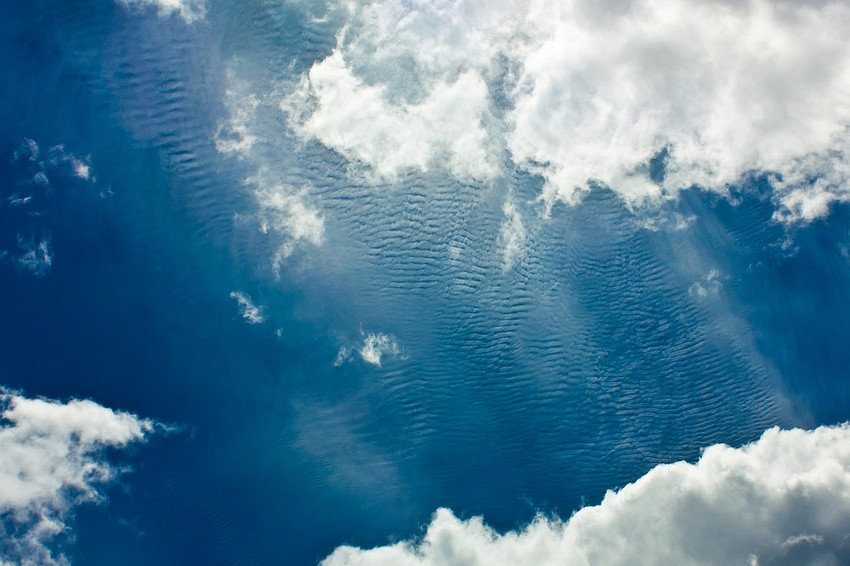 The Beginning of the World
 1 In the beginning God created the sky and the earth.
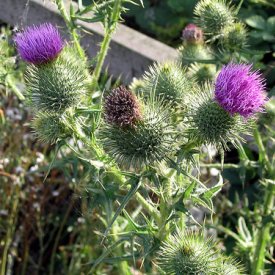 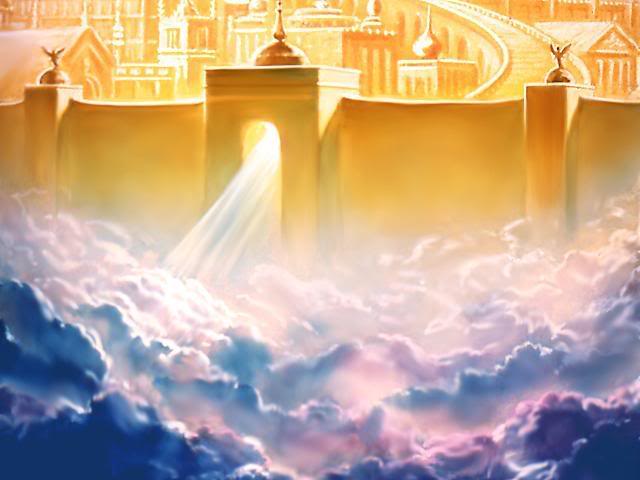 The New Jerusalem
 1 Then I saw a new heaven and a new earth. The first heaven and the first earth had disappeared.
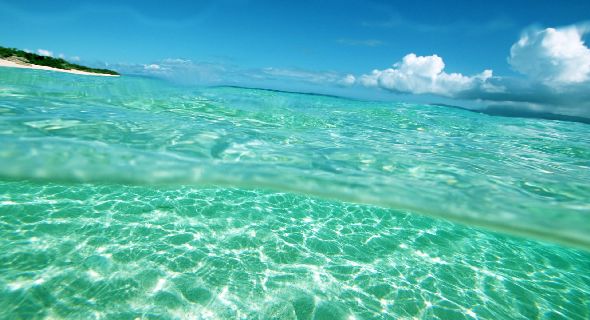 9 Then God said, "Let the water under the sky be gathered together so the dry land will appear." And it happened.10 God named the dry land "earth" and the water that was gathered together "seas."
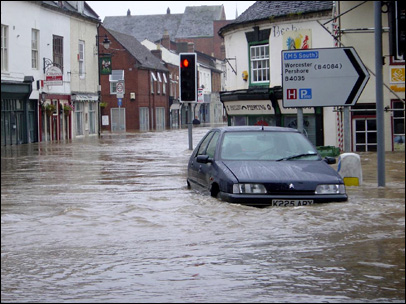 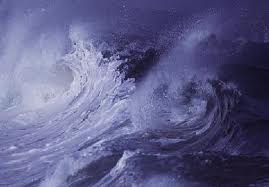 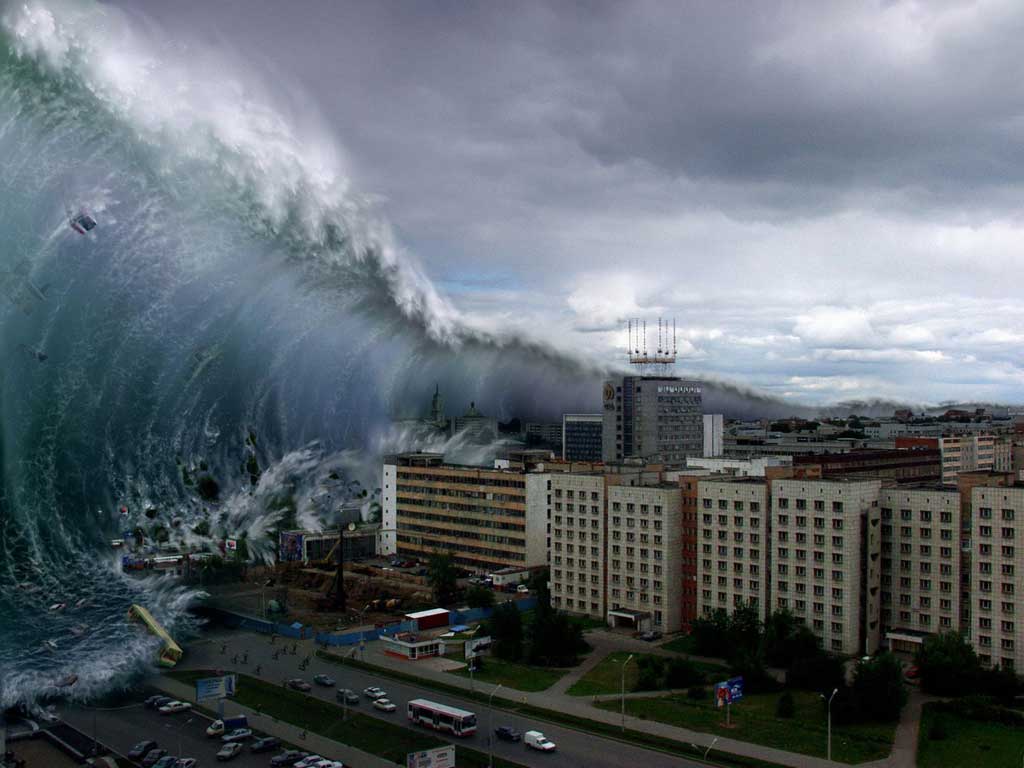 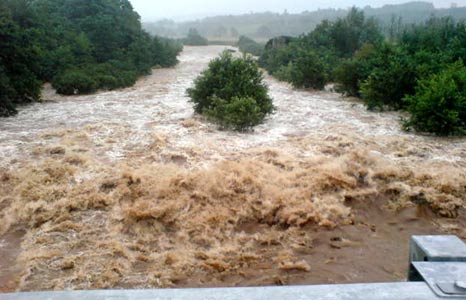 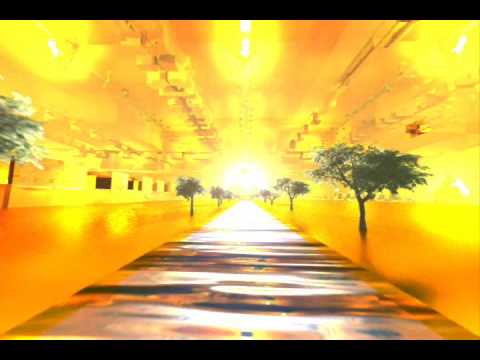 1 Then the angel showed me the river of the water of life. It was shining like crystal and was flowing from the throne of God and of the Lamb2 down the middle of the street of the city.
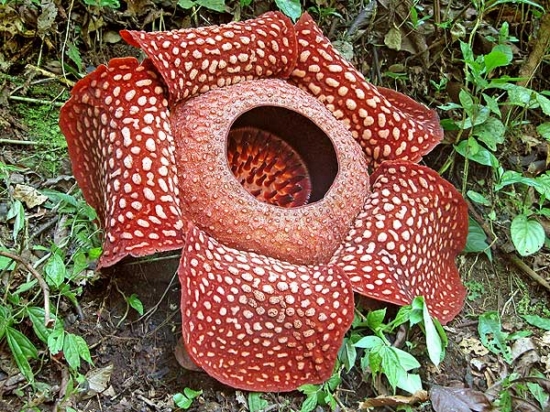 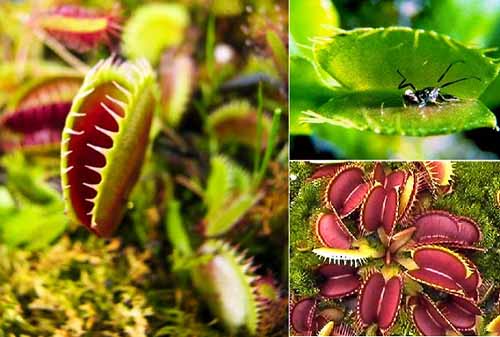 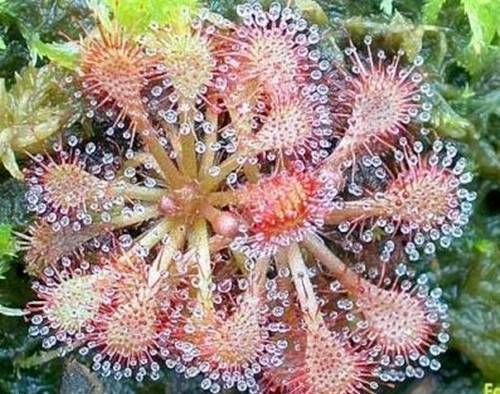 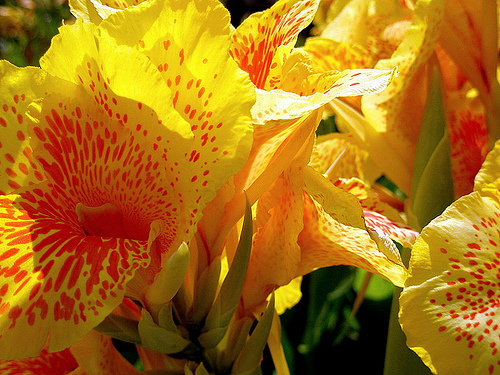 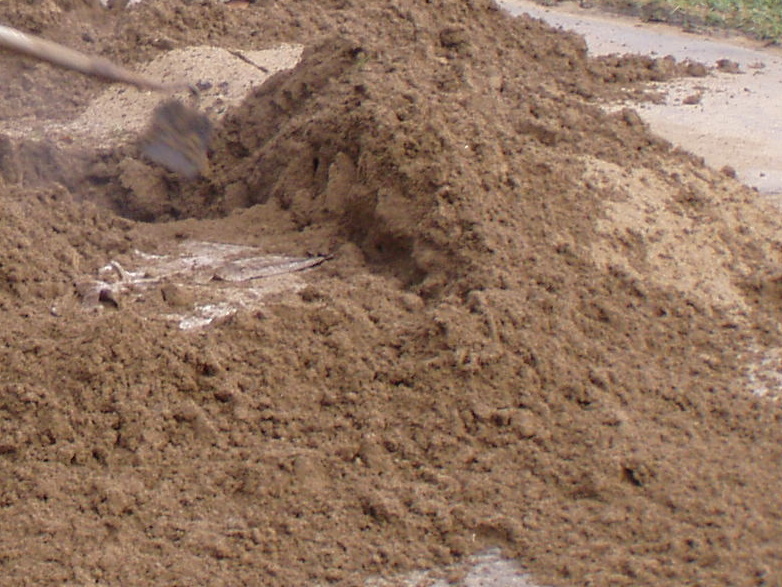 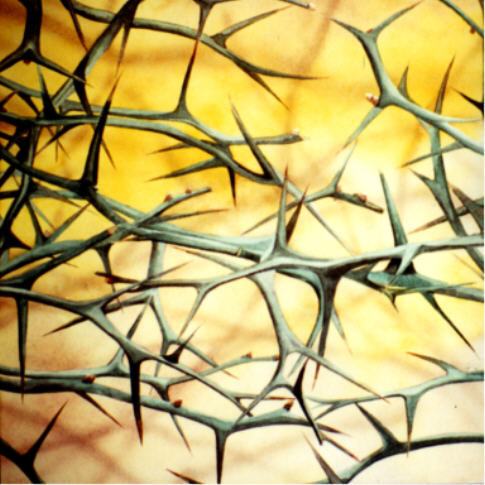 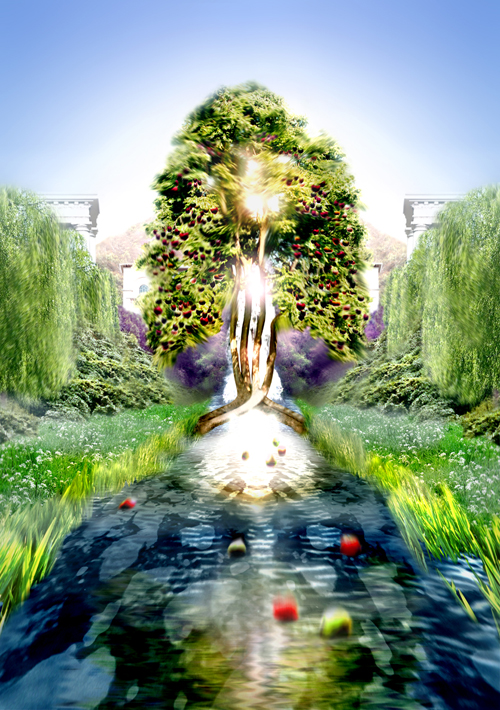 The tree of life was on each side of the river. The leaves of the tree are for the healing of all people.
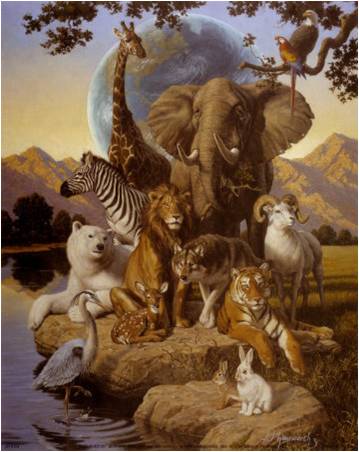 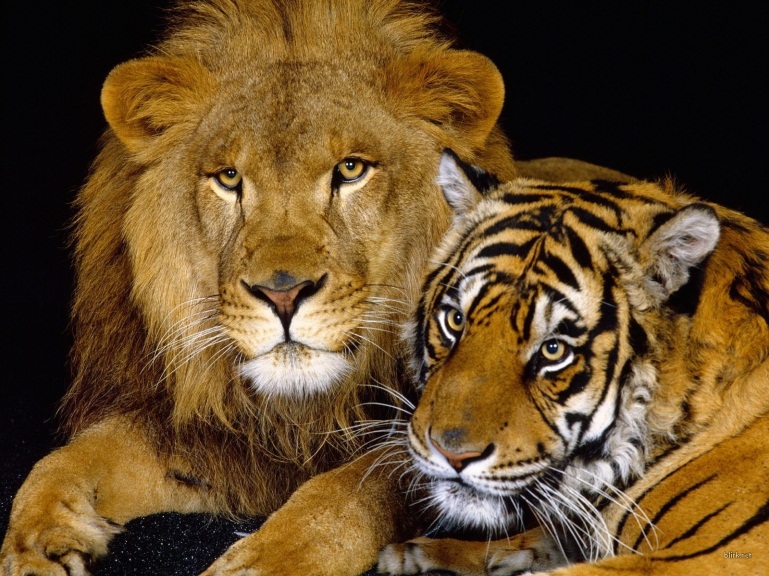 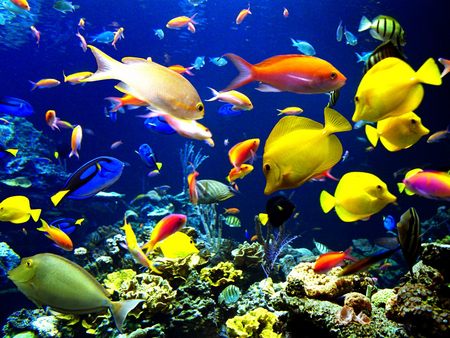 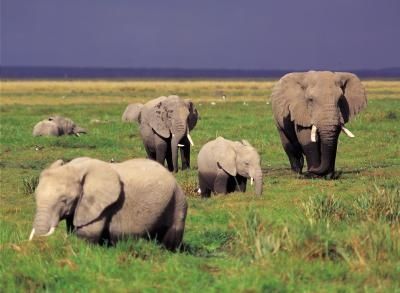 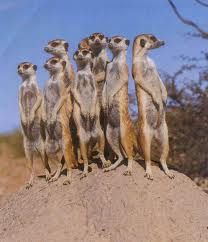 31 God looked at everything He had made, and it was very good.
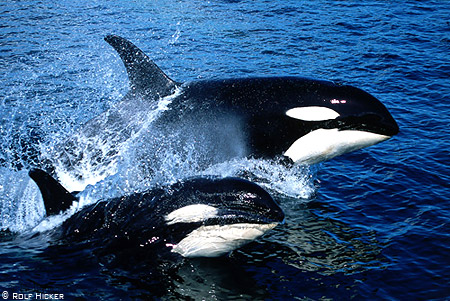 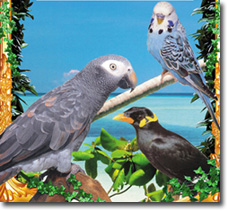 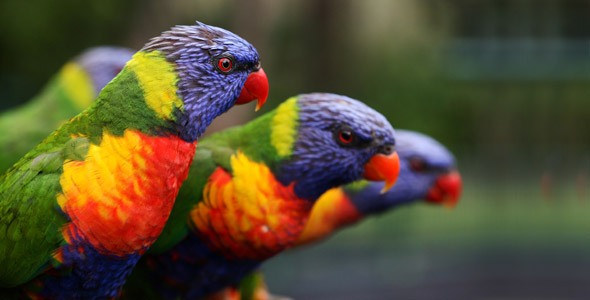 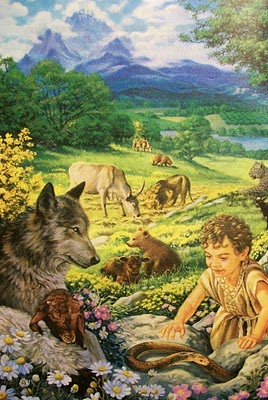 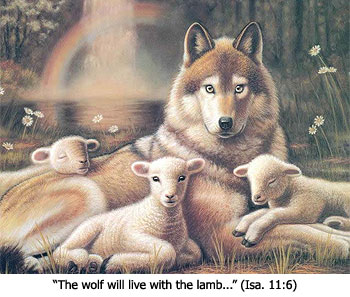 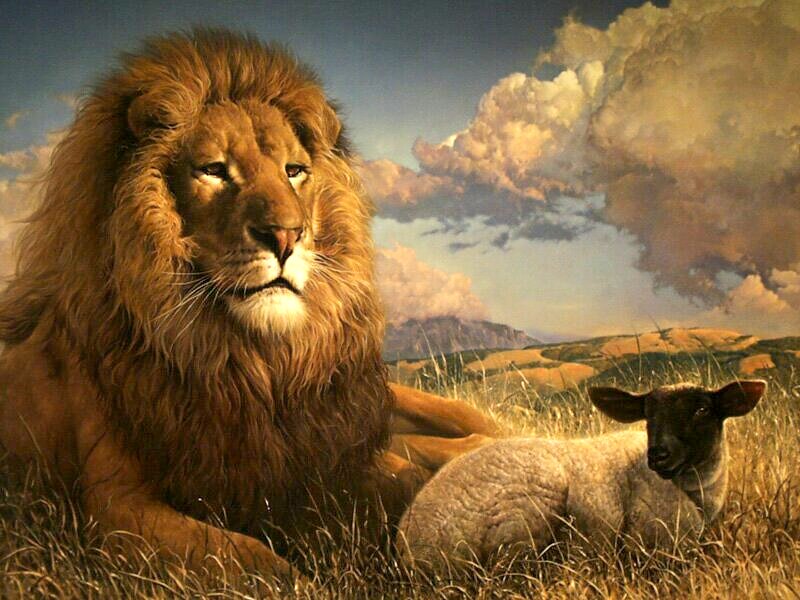 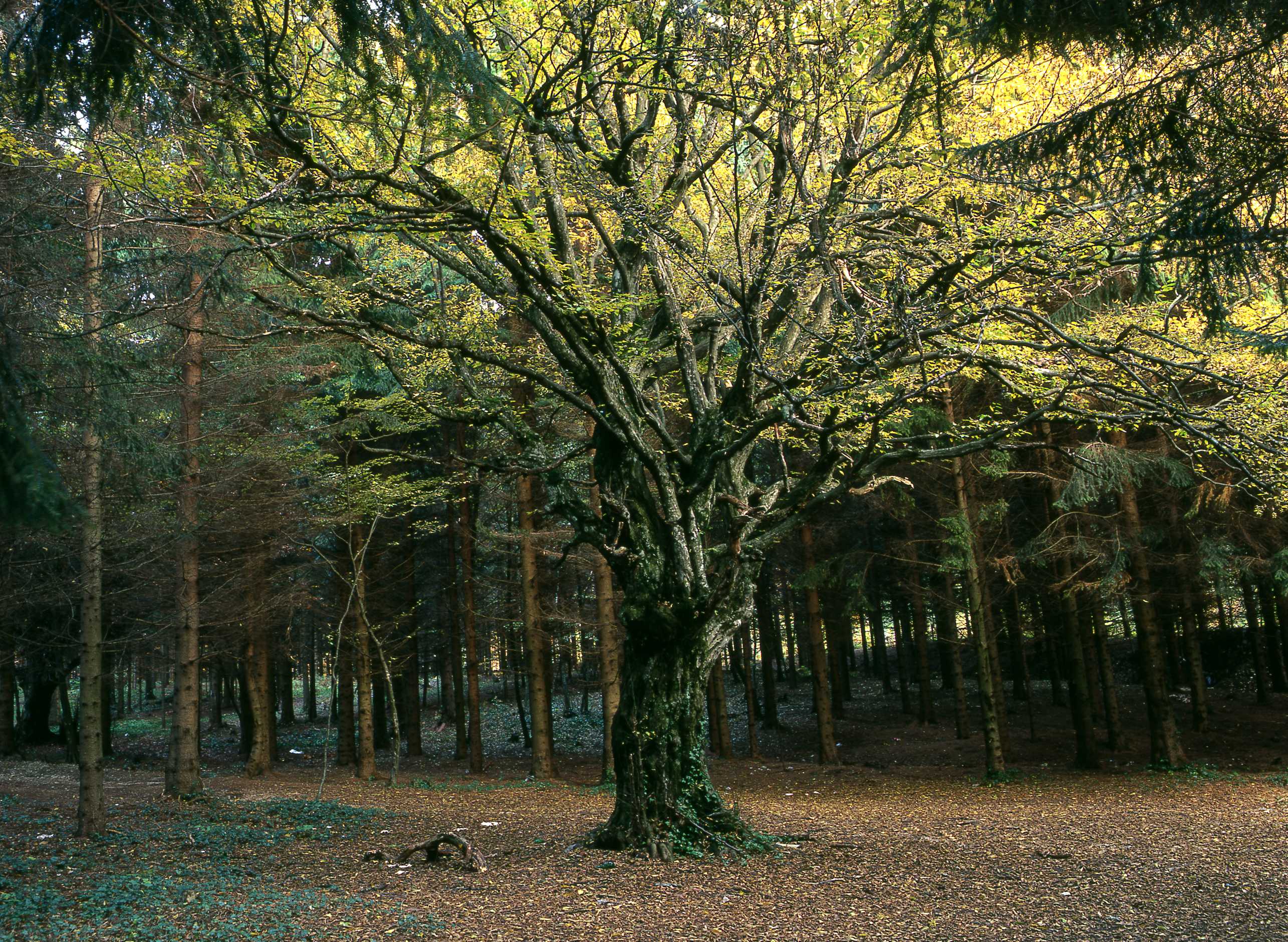 SIN

Shove off God!
I’m in charge!
No to your rules!
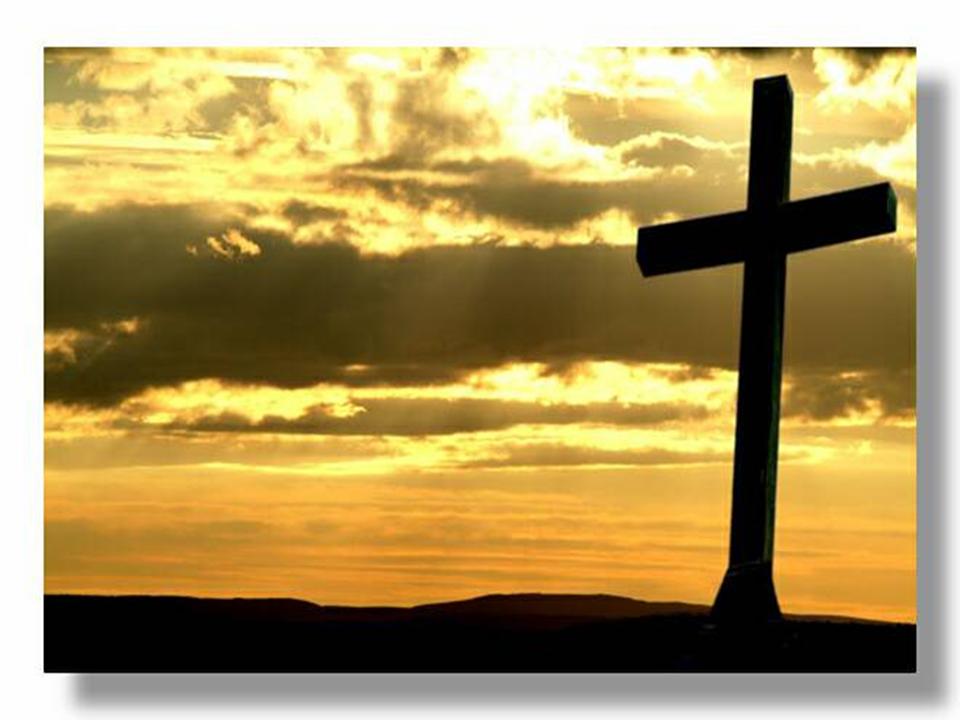 18 Christ himself suffered for sins once. He was not guilty, but he suffered for those who are guilty to bring you to God.
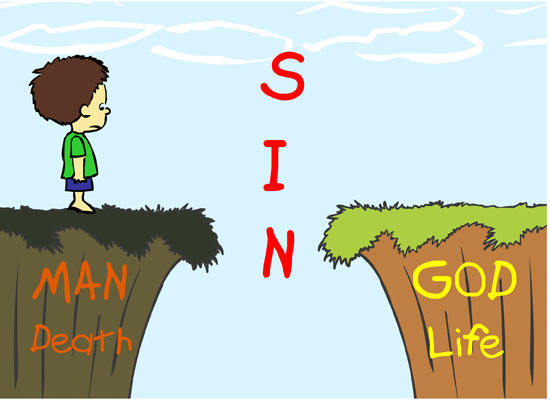 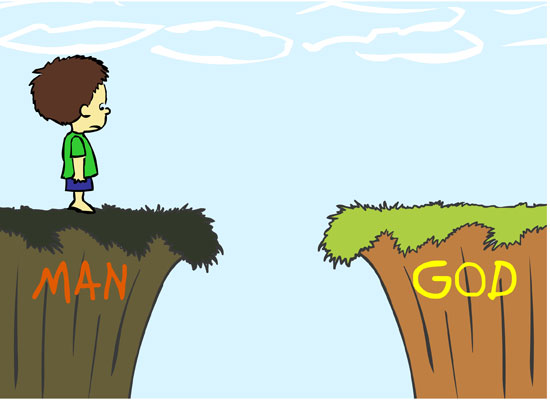 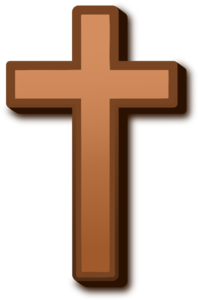 Jesus
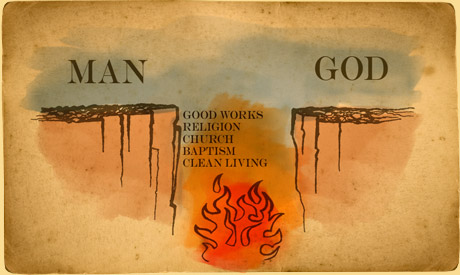 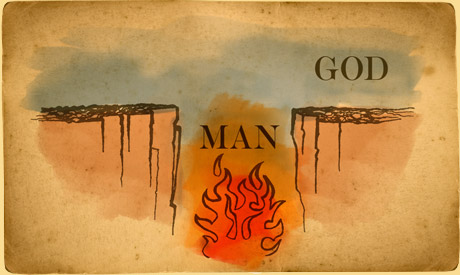 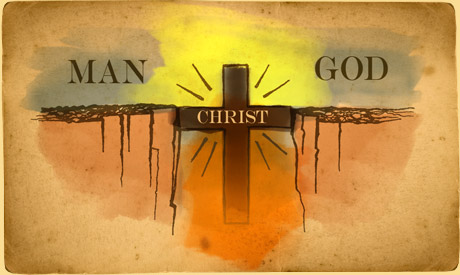 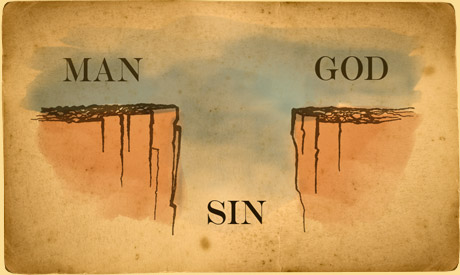 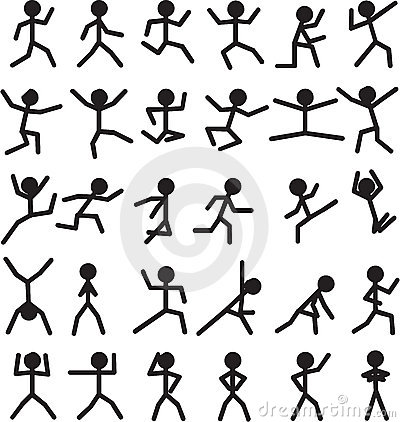 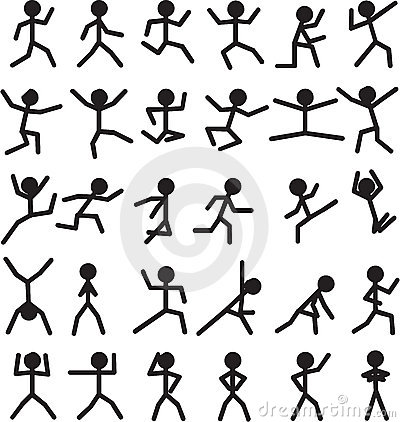 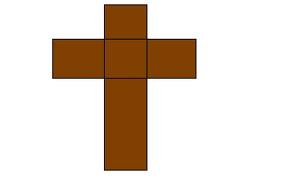 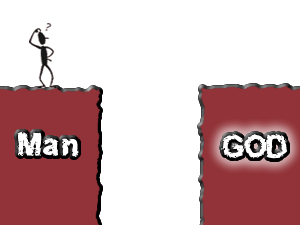 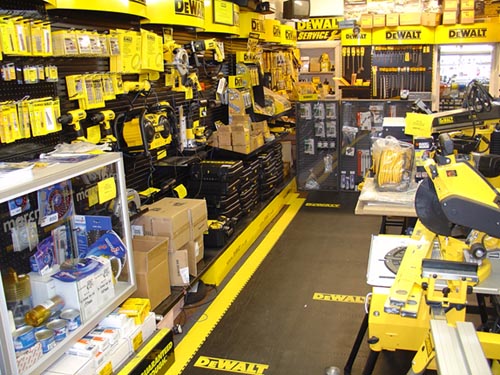 Fixit Factory QUIZ
“The One who was sitting on the throne said, "Look! I am making everything new!".”
Rev 21v5
“What kind of man is this! Even the wind and waves obey Him".”
Mark 4v41
“The tree of life was on both sides of the river. It’s leaves are for the healing of all people.”
Rev 22v2
“Then wolves will   live in peace with lambs, and leopards will lie down to rest with goats.”
Isaiah 11v6
There will come a day,The Lord did say,When my people will be made new.I will lead them back to meAnd they will be made new,And they will be made new.
There will come a day,The Lord did say,When my people will be made new.I’ll forgive their sinfulnessAnd they will be made new,And they will be made new.
There will come a day,The Lord did say,When my people will be made new.I will make them clean and pureAnd they will be made new,And they will be made new.
There will come a day,The Lord did say,When my people will be made new.Jesus came to seek and saveAnd we have been made new,And we have been made new.
The Lord is King
09.15am	Team Arrive
09.30am	Team Bible focus and prayer
09.40am 	Team briefing
09.50am 	Into positions ready to welcome children
10.00am	Open doors; Registration; Groups
10.15-10.55am	Super Heroes Briefing:
Mark is leading, explaining and guiding the children through the day and story
Welcome & Notices
Song
Intro Activity
Song
Talk
Quiz
Song
10.55-12.15pm	GROUP ASSIGNMENTS: 
15 minutes	Group Work
15 minutes	Crafts
15 minutes	 x 2 Sports	Sportshall Comps.
12.15-12.30pm	Super Heroes Debrief: 
Review Group Assignments
Song
Memory Verse
Song
12.30pm 	FINISH & GOODBYE

!2.30 – 1.00pm	Leaders Debrief & Refreshments